Kolbászfa és kavicsnövény
Szitakötő folyóirat 42. szám 44-45.oldal Szerző: Szigeti Zoltán
A természetben gyakran találkozhatunk hihetetlen tulajdonságú növényekkel. Vannak például állatokat „evő” növények, amelyek persze nem rágják meg áldozataikat, hanem csapdába ejtik őket és olyan anyagokat termelnek, melyek megemésztik a zsákmányt. Így jut a növény a teste felépítéséhez szükséges nitrogénhez.
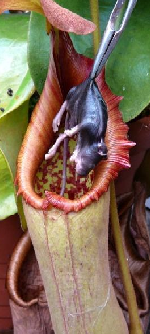 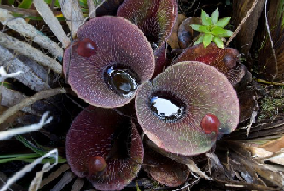 Vénusz légycsapója
A levelek belsejében mindkét oldalon 3 - 3 érzékelőszőr található. Amikor a zsákmány a csapdára száll és az érzékelőket megérinti, a levéllemezek fél másodperc alatt összezáródnak és foglyul ejtik az áldozatot. A csapda bezárul és emésztőnedvekkel telik meg, amíg a zsákmány fel nem oldódik. Az emésztés után, ami egy-két hét alatt zajlik le, a csapda újra kinyílik.
Harmatfű
A "harmatfű" név a leveleken található fonalszerű mirigyszőrök  által kiválasztott ragadós nedvre utal. A szőrök hozzátapadnak, ráhajolnak az óvatlan rovarra, majd az egész levéllemez az állatra borul és megemészti azt.
Hízóka
A levelein megbúvó mirigyek kevés emésztő enzimet tartalmazó, ragacsos anyagot választanak ki, amely csillogása vonzza a rovarokat. A levélre leszállva azonban beleragadnak a váladékba és megkezdődik a zsákmány lebontása.
Gyökér nélküli vízinövény. Egyes levelein lévő sallangok hólyagokká alakultak át. Ezek az állatok fogására szolgáló hólyagok vagy tömlők nyílással rendelkeznek, melyet egy, csupán befelé nyíló csappantyú zár le, előtte 2 serte található.
Amint egy víziállat (például apró rák) megérinti az egyik sertét, kinyílik a csappantyú, és a szívóerő hatására a vízzel együtt az állat is a tömlő belsejébe sodródik.
Rence
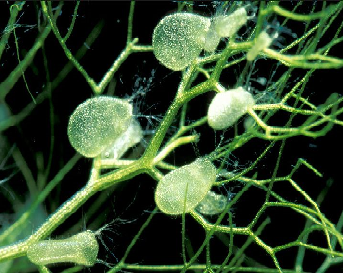 Kolbászfa
Hosszú száron lógó terméseinek formája kolbászra vagy szalámira emlékeztet.
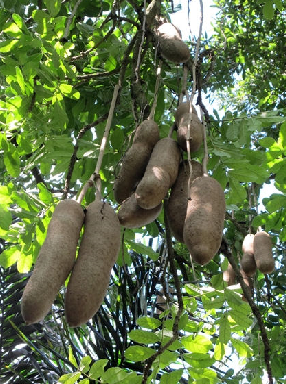 Gyertyafa
Méteresre  megnövő termései vékonyak és egyenesek, mint a gyertyák. Virágait denevérek porozzák be.
Földimogyoró
A talajhoz közelebbi virágai a beporzás után befúrják magukat a földbe, ahol a hüvelyes termések kifejlődnek.
Kavicsnövény
A sivatagban élő növény a nagy forróság miatt a föld alá bújik, csak vastag, kavicsra emlékeztető  levelei egy része éri a felszínt. Virágai csak rövid ideig nyílnak a ritka esőzések után.
Szakállbromélia
Az Észak-Amerikában őshonos tölgyfák és mocsárciprusok ágairól lógó virágos növény szakállszerű szálait a fészekrakó madarak fészkük építéséhez használják.
Készítette: Jenei Beáta, Huszár Gál Gimnázium, Debrecen
Források: 
Szitakötő folyóirat 42. szám, Szigeti Zoltán: Kolbászfa és kavicsnövény 
Természettár – Botanika – Rovaremésztő növények
Képek: Természettár http://termeszettar.hu/anyagok/ronov/ronov.htm